Quand « Je » s’appelle oubli : poétique de l’adresse dans un roman de Laurent Mauvignier
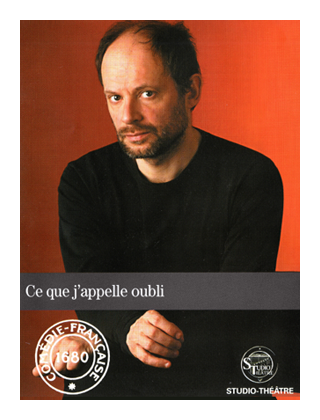 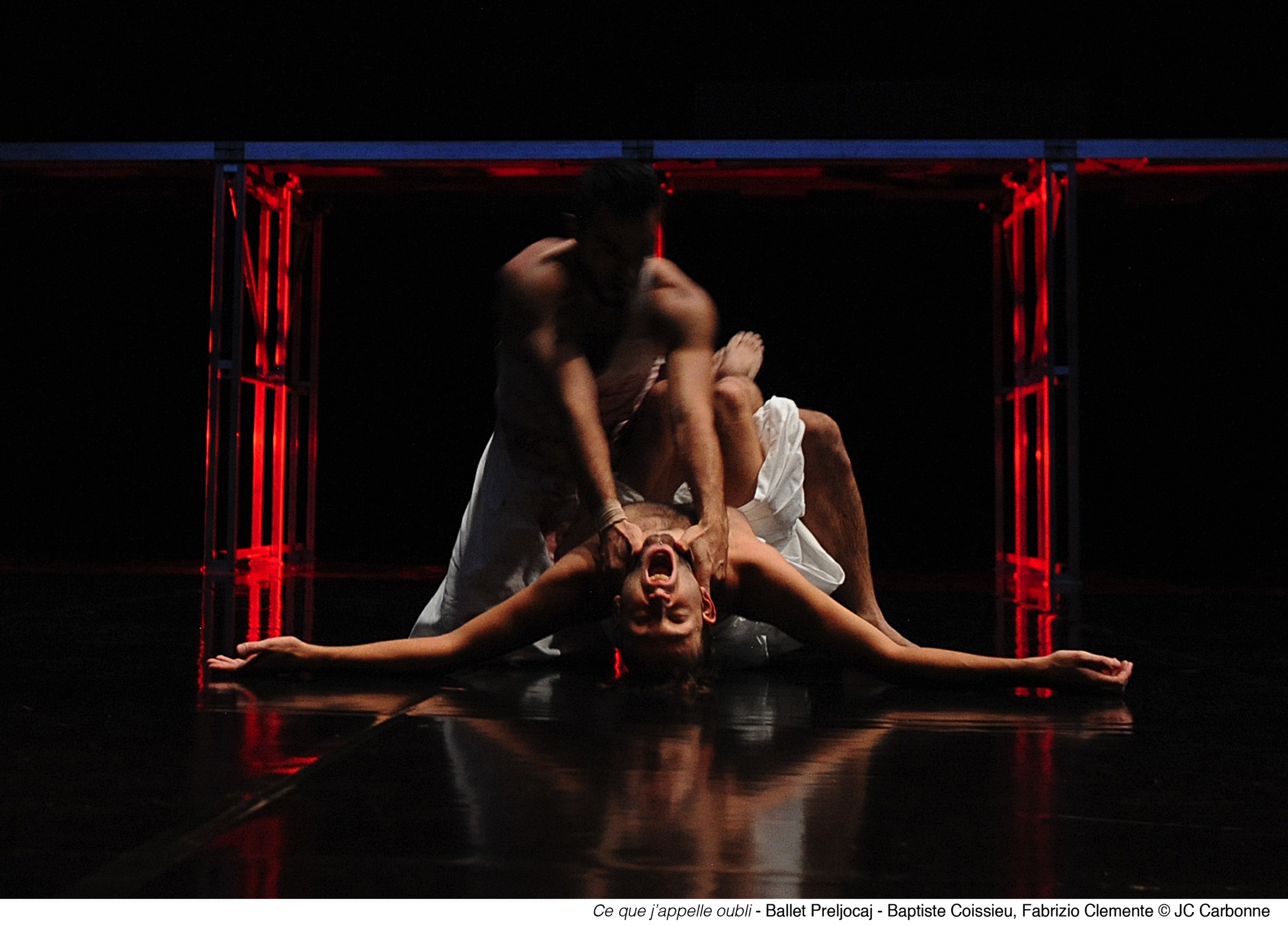 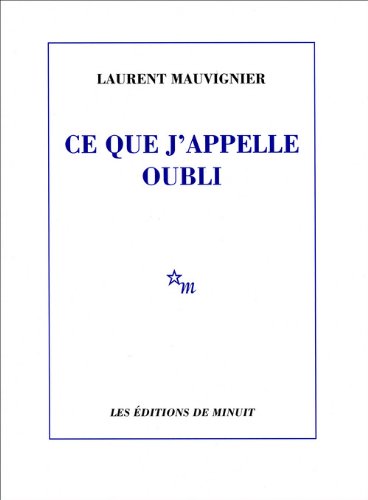 L. Mauvignier, Ce que j’appelle oubli, Paris, Minuit, 2011
« pourquoi on l'emmène si loin, pas dans le local de sécurité mais ailleurs, plus loin, il en est sûr, avance, il devine quelque chose, c'est trop loin, trop isolé, on avance jusqu'à ce que la radio du magasin devienne un bruit de fond qui disparaît derrière les premiers mots qu'il gueule assez fort, les seuls que sa poitrine peut enfin lâcher, pourquoi on est ici, pourquoi si loin, il ne sait pas quand vient la première claque sur le visage mais il sait que soudain on ne peut plus avancer, devant il y a un mur de conserves, il se retourne et esquive les premiers coups, il essaie de dire ça suffit, je veux partir, lâchez-moi, il sait qu'ils vont lui casser la gueule, parce qu'il le voit à la façon qu'il ont le s'envoyer des coups d’œil entre eux pour se motiver, ils s'amusent, ils font semblant de se mettre en colère et le retiennent, des mains, des bras, par les épaules, et une main le gifle qu'il essaie d'éviter, mais le plus vieux se met en colère en le traitant de pédale et lance son poing, le nez éclate, et le sang coule dans sa bouche, ça reflue, sa langue lèche le flot de sang, la surprise du sang sur ses doigts, il se répète, ils vont me casser la gueule et pourquoi ça tombe sur lui il ne sait pas, il a eu peur de ça depuis toujours et maintenant que c'est face à lui il n'a presque plus peur, seulement il ne comprend pas et ne peut pas imaginer comment les pompiers enlèveront son corps tout à l'heure, et comment, sur le ciment, on nettoiera le sang à l'eau de Javel et à la brosse, et puis le rire de celui qui a du gel sur les cheveux, ses dents qui se chevauchent, c'est à peine le temps de rien parce que tout recommence très vite, une autre claque et toujours des bras qui le bloquent – il se débat mais ça ne dure pas, quand il essaie de donner des coups de pieds devant lui, sur les côtés, prenant appui sur les bras qui le retiennent pour jeter ses jambes devant lui, alors ils le lâchent et il tombe dans un grand bruit de souffle coupé, mais même à ce moment-là il se dit que tout va s'arrêter bientôt, ça aurait dû finir à ce moment-là, voilà, qu'ils en finissent et que lui puisse repartir enfin, ton frère, ton grand frère, mais, tu vois, ça n'a pas fini comme ça, non » (pp. 13-15)
« J'ai voulu aussi que ces personnages soient eux-mêmes obscurs ; que rien ne les ait prédisposés pour un éclat quelconque, qu'ils n'aient été dotés d'aucune de ces grandeurs qui sont établies et reconnues -celles de la naissance, de la fortune, de la sainteté, de l'héroïsme ou du génie ; qu'ils appartiennent à ces milliards d'existences qui sont destinées à passer sans trace ; qu'il y ait dans leurs malheurs, dans leurs passions, dans ces amours et dans ces haines quelque chose de gris et d'ordinaire au regard de ce qu'on estime d'habitude digne d'être raconté ; que pourtant ils aient été traversés d'une certaine ardeur, qu'ils aient été animés par une violence, une énergie, un excès dans la méchanceté, la vilenie, la bassesse, l'entêtement ou la malchance. »
M. Foucault, «La vie des hommes infâmes», Les Cahiers du chemin, no 29, 15 janvier 1977, pp. 12-29, Dits Ecrits Tome III Texte n°198.
« et ce que le procureur a dit, c’est qu’un homme ne doit pas mourir pour si peu, qu’il est injuste de mourir à cause d’une canette de bière que le type aura gardée assez longtemps entre les mains pour que les vigiles puissent l’accuser de vol et se vanter, après, de l’avoir repéré et choisi parmi les autres, là, qui font leurs courses, le temps pour lui d’essayer – c’est ça, qu’il essaie de courir vers les caisses ou tente un geste pour leur résister, parce qu’il pourrait comprendre alors ce que peu- vent les vigiles, ce qu’ils savent, et même en baissant les yeux et en accélérant le pas, s’il décide de chercher le salut en marchant très vite, sans céder à la panique ni à la fuite, le souffle retenu, les dents serrées, un mouvement, ce qu’il a fait, non pas tenter de nier lorsqu’il les a vus arriver vers lui et qu’ils se sont, je ne dirais pas abattus sur lui, parce qu’ils étaient lents et calmes et qu’ils n’ont pas du tout fondu comme l’auraient fait, disons, des oiseaux de proie, non, pas du tout, au contraire ils se sont arrêtés devant lui et c’était très silencieux, tous, ils étaient plutôt lents et froids quand ils l’ont encerclé et il n’a pas eu un mot pour contester ou nier car, oui, il avait bu une canette et aurait pu les remercier de la lui avoir laissé finir, il n’a pas dit un mot et dans ses yeux il a laissé le jeu ouvert de la peur mais c’est tout, tu comprends, il avait juste envie d’une bière, tu sais ce que c’est l’envie d’une bière, il voulait rafraîchir sa gorge et enlever ce goût de poussière qu’elle avait et qui ne le lâchait pas, va savoir, un jour comme aujourd’hui, un après-midi où la lumière était blanche comme une lame de couteau brillant sous un néon dans une cuisine – il s’est souvenu du papier peint avec les cerises rouges et de comment elles éclataient dans la nuit, à cette fenêtre blanche et au néon si blanc et vibrant lui aussi, quand il rentrait chez lui à sept heures du matin après avoir baisé sur les bords de la Loire, sous le regard de ces vicelards qui deman- daient le droit de venir planter leur queue entre elle et lui – il s’est souvenu de ça et de comment il en a bien profité quand même avant d’être mort, oui, c’est vrai,
« parce que les vigiles l’ont débarrassé de voir et d’entendre et d’espérer aussi, l’espoir qui l’aura tenu jusqu’à l’instant ultime, j’en suis sûr, ça ne peut pas être autrement, quand c’était au bord de la fin, y glissant, je crois, quand la vie s’en allait alors qu’il pensait encore ils vont arrêter de frapper, je vais retrouver mon souffle, ça ne peut pas finir ici, pas maintenant et pourtant il ne pouvait plus respirer ni sentir son corps ni rien entendre, ni voir non plus et il espérait malgré tout, quelques chose en lui répétant, la vie va tenir, encore, elle tient, elle tient toujours, ça va aller, encore, ils vont cesser parce qu’ils vont comprendre que ma vie est trop petite dans mon corps et qu’elle s’amenuise trop maintenant pour durer plus qu’une bulle de savon qui monte et éclate, oui, jusqu’au bout l’espoir lui aura fait mal, jusqu’au dernier moment, la déception, et jusqu’au dernier moment il ne peut pas croire qu’il va laisser sans lui les gens qu’il aime, il y en a quelques-uns à qui il a tenu si fort, comme toi, des gens qui viendront espérer qu’un dieu existe autre part que dans la tête des hommes, quand ils verront le trou et le cercueil glissant, comme coulant au-dedans de cette terre épaisse et noire, avec les roses rouges qu’ils jetteront dessus en se racontant qu’il n’y a pas que la terre et la poussière, qu’il y a derrière ce crucifix un dieu qui nous fera sortir de ce cauchemar » (pp. 48-49)
« il n’a pas de mots assez adroit pour les amadouer » (p.12) ; « Il ne dit rien, ne fait pas d’histoire (p.13) ; « Il ne sait pas dire ce qu’il voit dans leur regard » (p. 26) ; « il essaye de dire ça suffit …pas un mot, pas un geste, ça résonne dans sa tête » (p. 21), « même si vous vous parliez peu », « partager ce tremblement d’être ensemble, et le silence épais, comme votre amour de frère, aussi opaque que vous restiez muets l’un en face de l’autre » (p. 44) ; « ils le frappent sans se parler » (p. 25).
Le Je, c’est Tu.
Le Je s’est tu.
« La littérature fait donc partie de ce grand système de contrainte par lequel l'Occident a obligé le quotidien à se mettre en discours ; mais elle y occupe une place particulière : acharnée à chercher le quotidien au-dessous de lui-même, à franchir les limites, à lever brutalement ou insidieusement les secrets, à déplacer les règles et les codes, à faire dire l'inavouable, elle tendra donc à se mettre hors la loi ou du moins à prendre sur elle la charge du scandale, de la transgression ou de la révolte. Plus que toute autre forme de langage, elle demeure le discours de l' «infamie» : à elle de dire le plus indicible - le pire, le plus secret, le plus intolérable, l'éhonté. » 
M. Foucault, «La vie des hommes infâmes», Les Cahiers du chemin, no 29, 15 janvier 1977, pp. 12-29, Dits Ecrits Tome III Texte n°198.